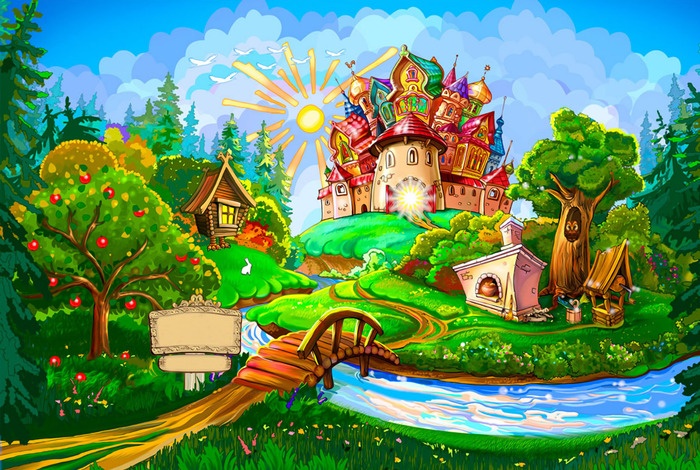 Pedsovet.su
Путешествие в страну
сказок
Чтобы отправиться в путешествие надо отгадать загадки.
Вы готовы?
Загадки
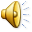 Живет в норке, грызет корки.Короткие ножки, боится кошки.
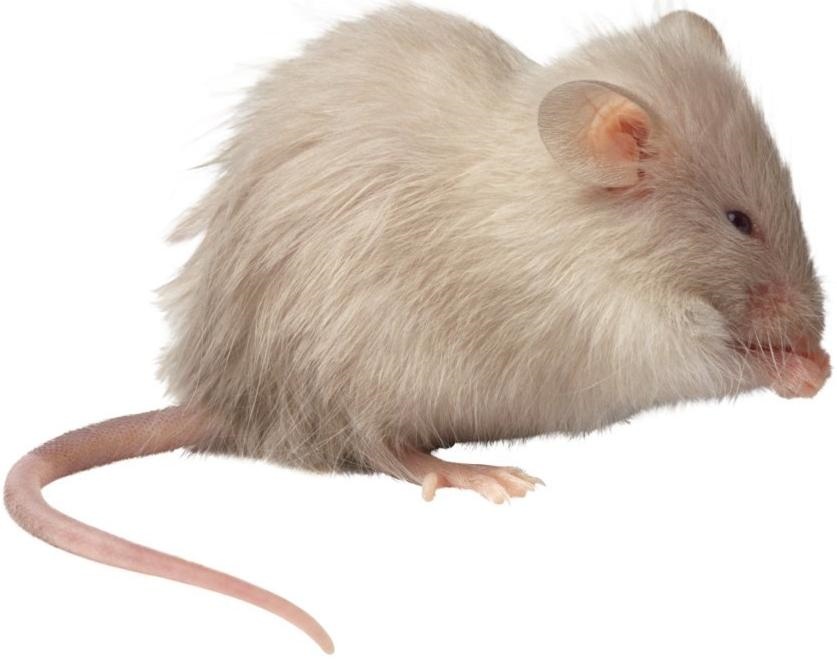 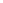 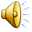 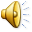 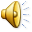 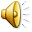 Скачет в траве, - Глаза на голове, Скользкая и мокрая, Зеленая квакушка, А зовут ее -...
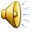 Комочек пуха, длинное ухо,Прыгает ловко, любит морковку.
Хитрая плутовка, рыжая головка,Хвост пушистый - краса!А зовут ее...
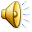 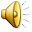 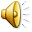 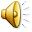 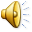 Дружбу водит лишь с лисой,Этот зверь сердитый, злой.Он зубами щёлк да щёлк,Очень страшный серый ...
Летом ходит без дорогиВозле сосен и берез,А зимой он спит в берлоге,От мороза прячет нос.
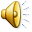 Вы отгадали загадки, а теперь скажите из какой сказки эти герои?
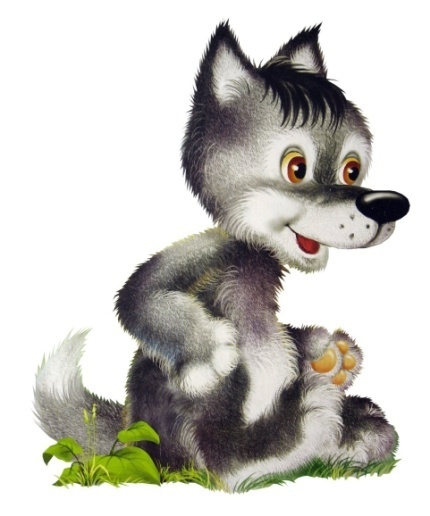 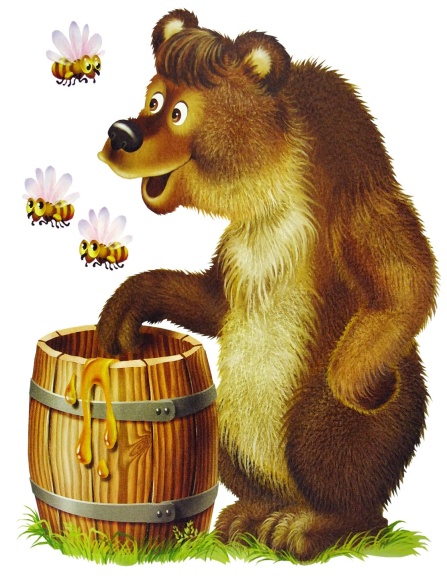 Теремок
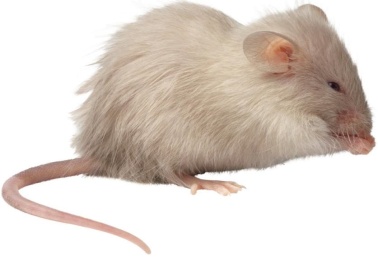 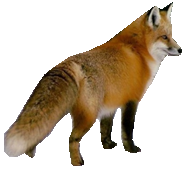 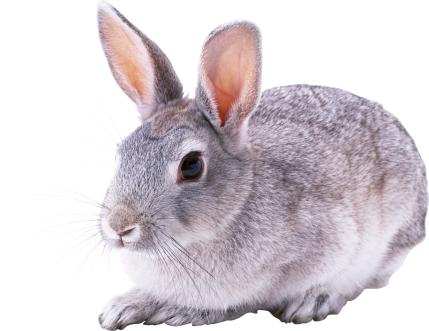 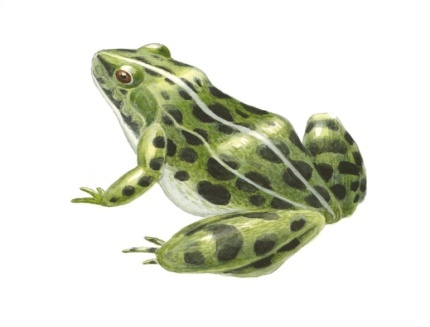 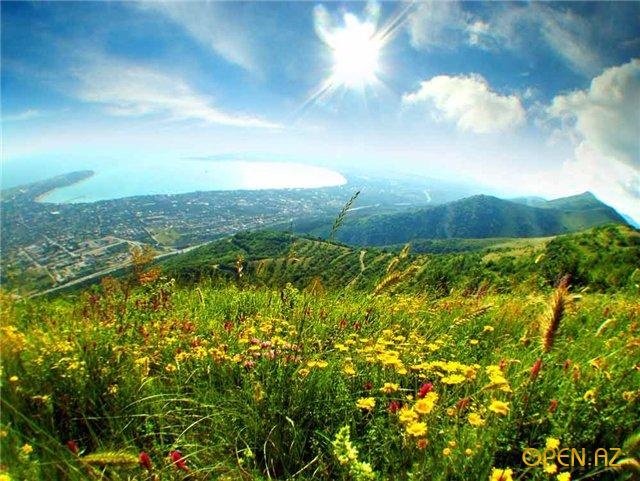 Русская народная сказка
Теремок
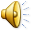 Стоит в поле теремок,
он не низок, не высок.
Бежит мимо Мышка-норушка. Увидела теремок, остановилась и спрашивает:– Кто в теремочке живёт? Кто в невысоком живёт?Никто не отзывается.
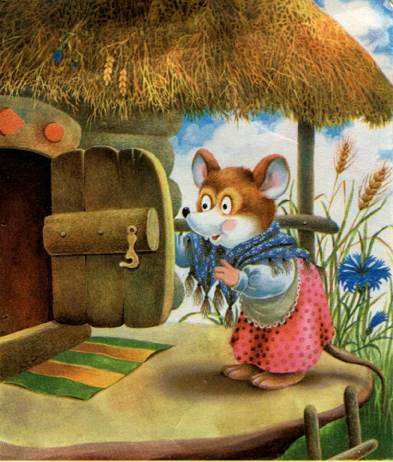 Вошла мышка в теремок и стала там жить
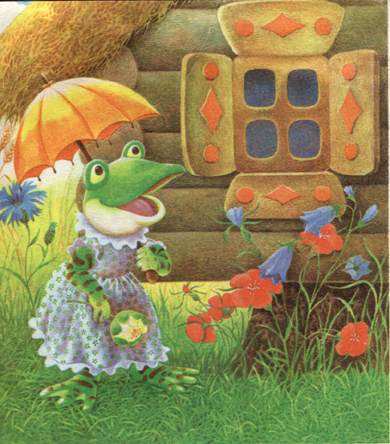 Прискакала к теремку Лягушка-квакушка и спрашивает: – Кто в теремочке живет?
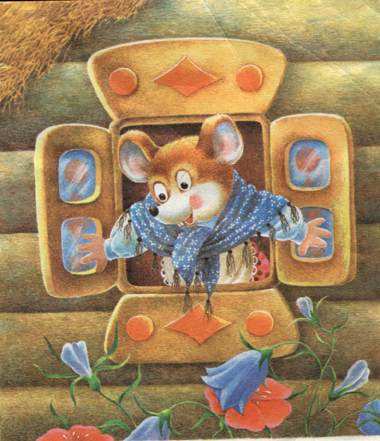 – Я, Мышка-норушка! А ты кто?
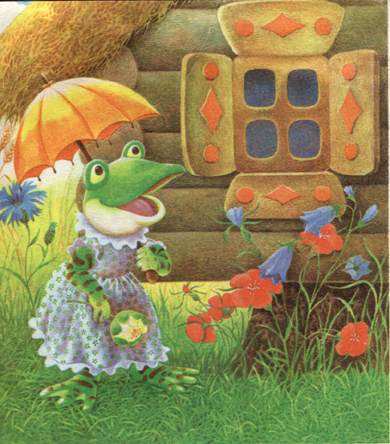 – А я Лягушка-квакушка.
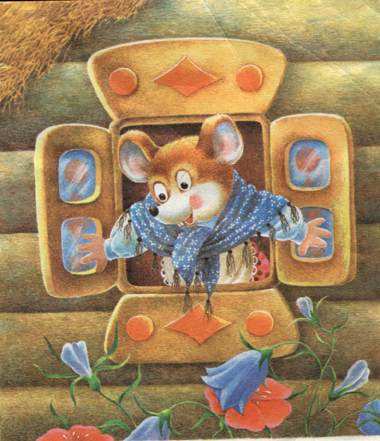 - Иди ко мне жить! Лягушка прыгнула в теремок и стали они вдвоем жить.
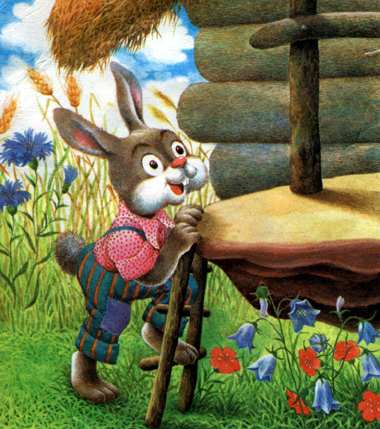 Бежит мимо Зайчик - побегайчик. Остановился и спрашивает: – Кто в теремочке живёт? Кто в невысоком живёт?
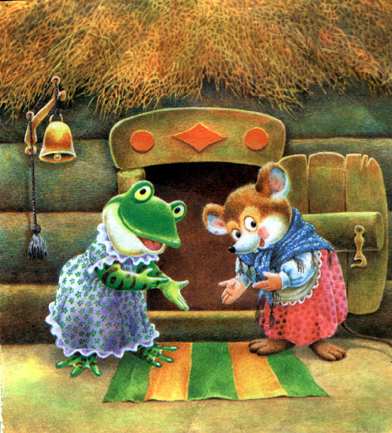 – Я, Мышка-норушка! 
– Я, Лягушка-квакушка! 
– А ты кто?
– А я Зайчик-побегайчик. – Иди к нам жить!
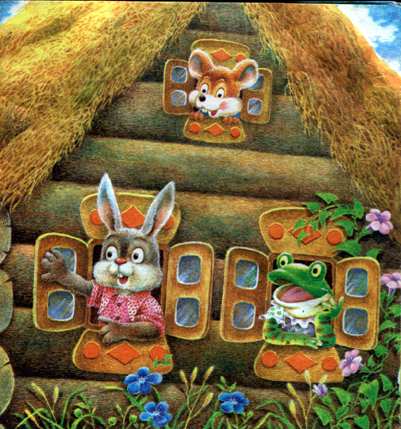 Заяц скок в теремок! Стали они втроем жить.
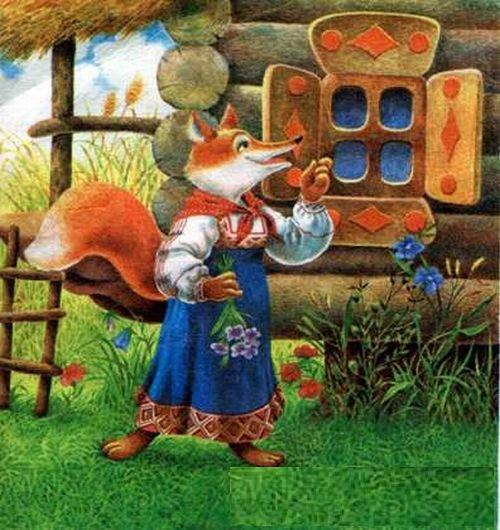 Идет мимо Лисичка-сестричка. Постучала в окошко и спрашивает: – А кто в теремочке живёт?
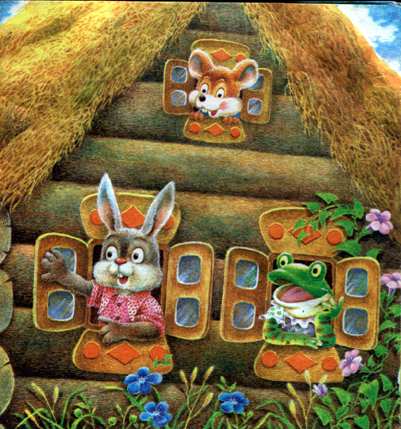 – Я, Мышка-норушка. 
– Я, Лягушка-квакушка. 
– Я, Зайчик-побегайчик. 
– А ты кто?
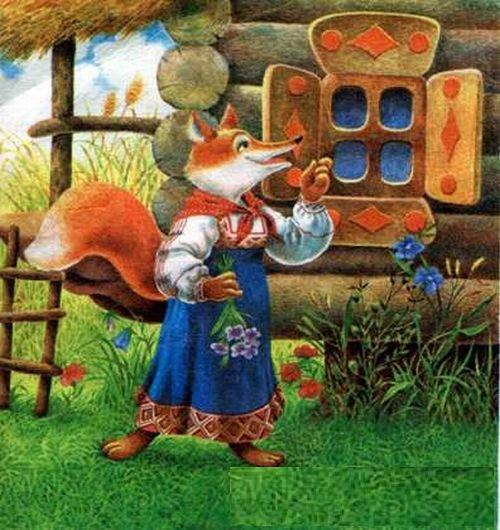 – А я Лисичка-сестричка. – Иди к нам жить! Забралась лисичка в теремок. Стали они вчетвером жить.
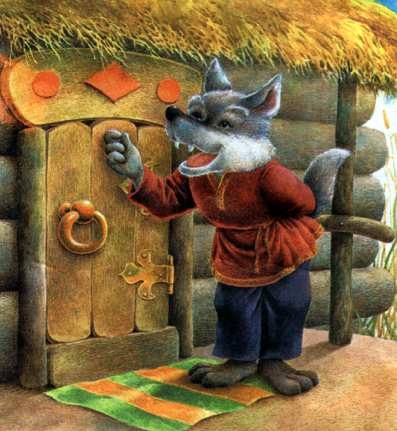 Прибежал Волчок-серый бочок, заглянул в дверь и спрашивает: – Кто в теремочке живёт?
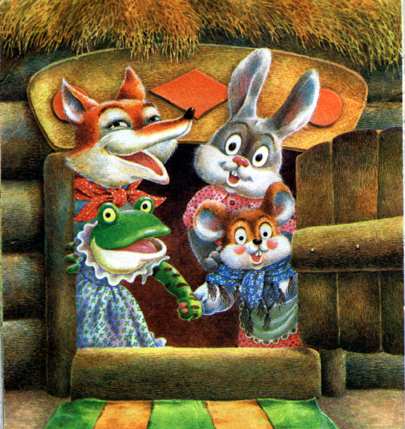 – Я, Мышка-норушка. – Я, Лягушка-квакушка. – Я, Зайчик-побегайчик. – Я, Лисичка-сестричка. А ты кто?
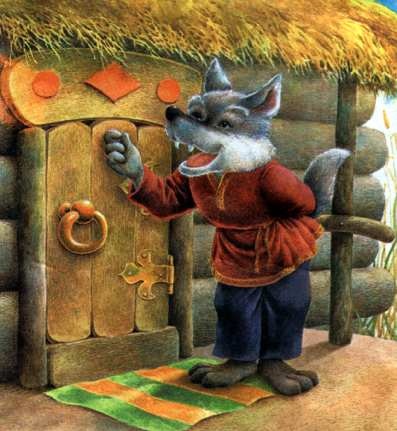 – А я Волчок-серый бочок.– Иди к нам жить! Волк влез в теремок. Стали они впятером жить. Вот они в теремке живут, песни поют.
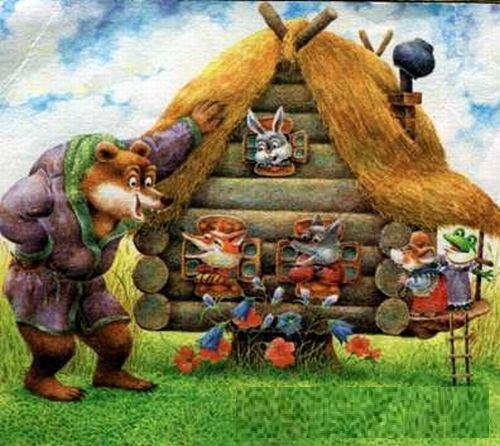 Вдруг идет мимо Медведь косолапый. 
Увидел медведь теремок,
услыхал песни, остановился
и заревел во всю мочь: 
– Кто в теремочке живёт?
– Я, Мышка-норушка.
– Я, Лягушка-квакушка. 
– Я, Зайчик-побегайчик.
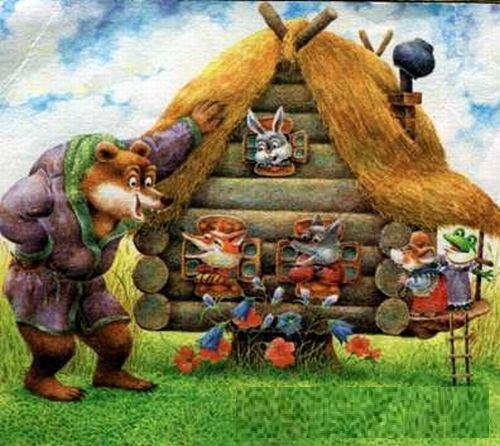 – Я, Лисичка-сестричка. – Я, Волчок-серый бочок. А ты кто?– А я Медведь косолапый.– Иди к нам жить!
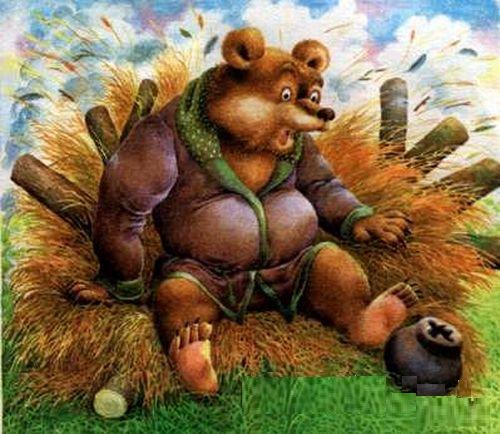 Медведь и полез в теремок.
Лез-лез, лез-лез – никак не может влезть и говорит: 
– А я лучше у вас на крыше жить буду. 
– Да ты нас раздавишь!
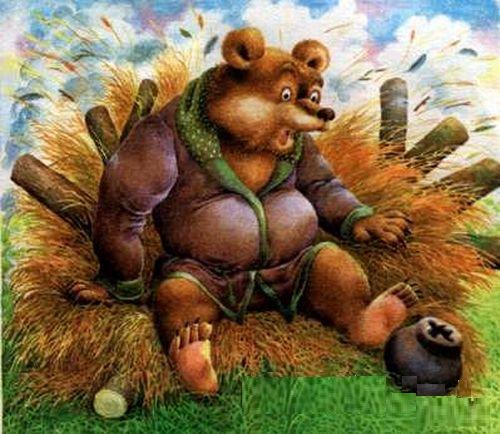 – Не-е, не раздавлю.– Ну, тогда полезай! Полез медведь на крышу и только уселся – трах-тарарах! Затрещал теремок и весь развалился.Еле-еле успели все из него выскочить, все целы и невредимы.
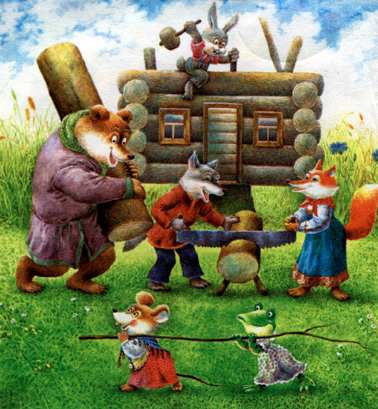 Принялись они бревна носить, доски пилить – новый теремок строить. Лучше прежнего построили!
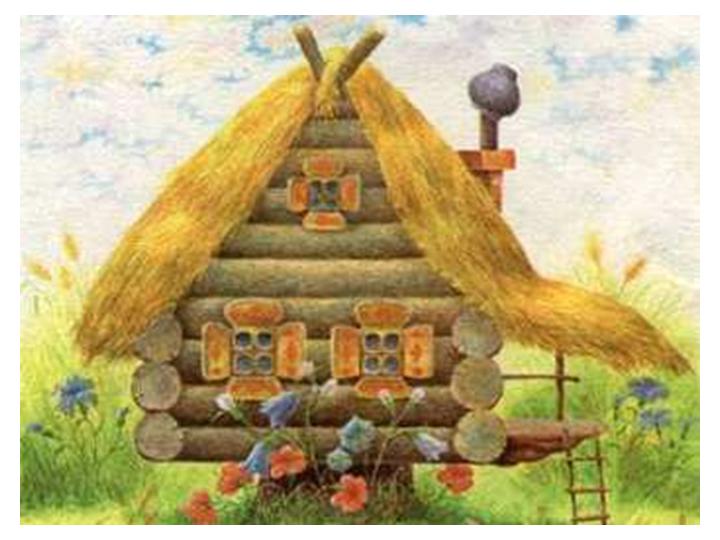 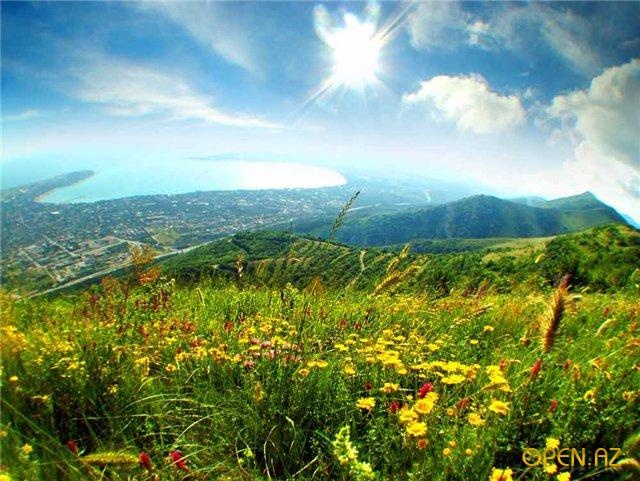 Вот и сказочке конец,
 а кто слушал -
МОЛОДЕЦ!
Кто поселился в тереме?
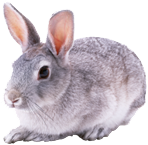 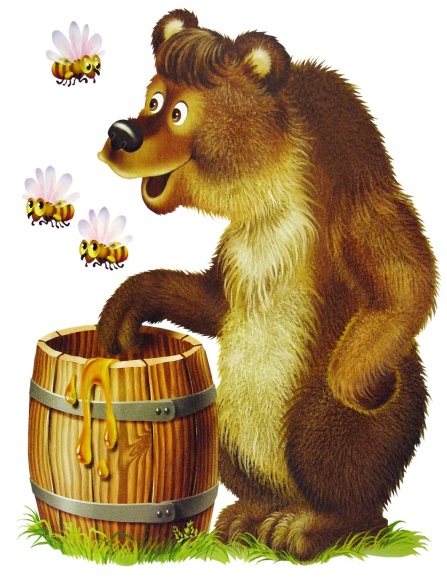 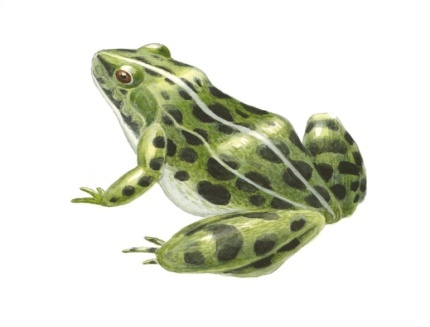 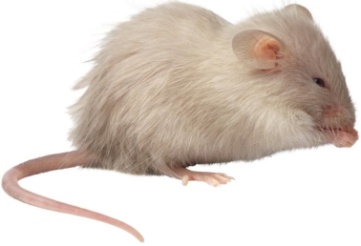 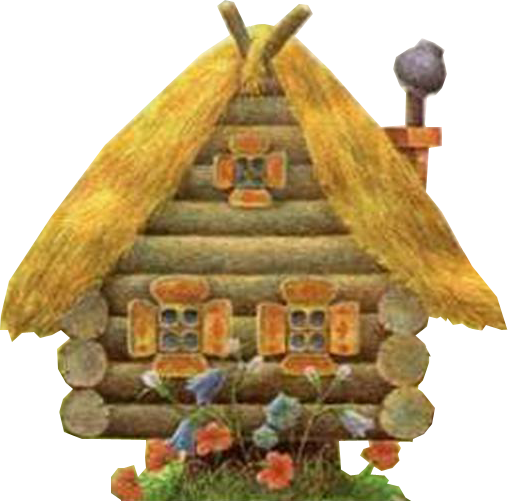 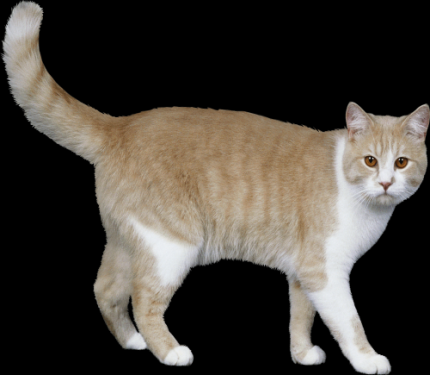 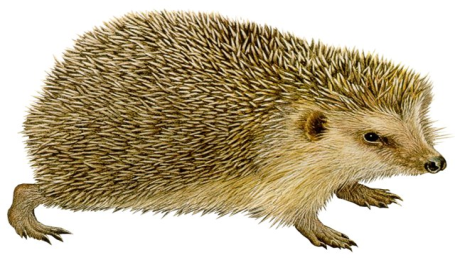 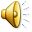 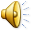 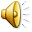 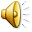 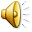 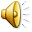 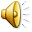 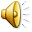 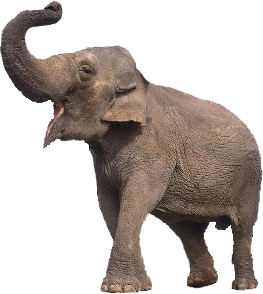 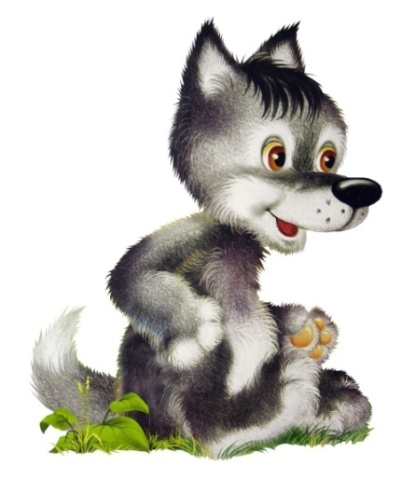 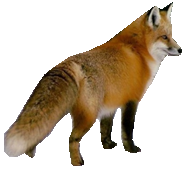 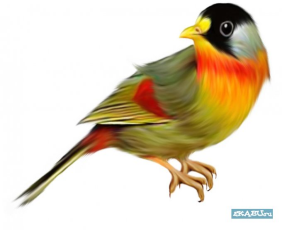 Ссылки на источники в Интернет
Картинки и фото: заяц:http://images.yandex.ru/yandsearch?ed=1&text=%D0%B7%D0%B0%D1%8F%D1%86%20%D0%BA%D0%B0%D1%80%D1%82%D0%B8%D0%BD%D0%BA%D0%B8&p=25&img_url=img-fotki.yandex.ru%2Fget%2F6002%2Fmariflesh.8%2F0_4f66f_f6a8911a_L.jpg&rpt=simageмышь:http://images.yandex.ru/yandsearch?rpt=simage&ed=1&text=%D0%BC%D1%8B%D1%88%D1%8C%20%D0%BD%D0%B0%20%D0%B1%D0%B5%D0%BB%D0%BE%D0%BC&p=19&img_url=www.stihi.ru%2Fpics%2F2009%2F08%2F14%2F5869.jpgлягушка:http://images.yandex.ru/yandsearch?rpt=simage&img_url=stranamasterov.ru%2Ffiles%2Fimagecache%2Forig_with_logo%2Fi1004%2F159483.jpg&ed=1&text=%D0%BB%D1%8F%D0%B3%D1%83%D1%88%D0%BA%D0%B0&p=57лиса:http://images.yandex.ru/yandsearch?rpt=simage&img_url=img178.imageshack.us%2Fimg178%2F1104%2Ftilkiramazanfikralarisl0.jpg&ed=1&text=%D0%BB%D0%B8%D1%81%D0%B0&p=29волк:http://images.yandex.ru/yandsearch?rpt=simage&img_url=foto.sibmama.ru%2Falbums%2Fuserpics%2F20560%2Fnormal_%255B%25E2%255D_%25E2%25EE%25EB%25F7%25EE%25ED%25EE%25EA.jpg&ed=1&text=%D0%BA%D0%B0%D1%80%D1%82%D0%B8%D0%BD%D0%BA%D0%B0%20%D0%B2%D0%BE%D0%BB%D0%BA%20%D0%B8%D0%B7%20%D1%81%D0%BA%D0%B0%D0%B7%D0%BA%D0%B8&p=1медведь:http://images.yandex.ru/yandsearch?rpt=simage&img_url=www.proza.ru%2Fpics%2F2010%2F12%2F16%2F33.jpg&ed=1&text=%D0%BA%D0%B0%D1%80%D1%82%D0%B8%D0%BD%D0%BA%D0%B0%20%D0%BC%D0%B5%D0%B4%D0%B2%D0%B5%D0%B4%D1%8C%20%D0%B4%D0%BB%D1%8F%20%D0%B4%D0%B5%D1%82%D0%B5%D0%B9%20&p=3кошка:http://images.yandex.ru/yandsearch?ed=1&text=%D0%BA%D0%BE%D1%88%D0%BA%D0%B0&p=15&img_url=s52.radikal.ru%2Fi137%2F0903%2F65%2Fa435da64e244.png&rpt=simageптица:http://images.yandex.ru/yandsearch?rpt=simage&img_url=miss.ekabu.ru%2Fuploads%2Fposts%2F2009-06%2Fthumbs%2F1244544552_70df9ce53616.jpg&ed=1&text=%D0%BF%D1%82%D0%B8%D1%86%D0%B0&p=27слоник:http://images.yandex.ru/yandsearch?rpt=simage&img_url=students.washington.edu%2Fprevet%2Fimage13.jpg&ed=1&text=%D1%81%D0%BB%D0%BE%D0%BD&p=306еж:http://images.yandex.ru/yandsearch?rpt=simage&img_url=www.kubanov.ru%2Ffiles%2Fa41.jpg&ed=1&text=%D0%B5%D0%B6%D0%B8%D0%BA&p=17
Картинки к сказке:
http://900igr.net/prezentatsii/skazki-i-igry/Razvivajuschie-detskie-igry.html
http://www.papa-vlad.ru/photo/skazki-i-igry/Teremok-2.files/003-Stojal-v-pole-teremok.html
http://900igr.net/photo/skazki-i-igry/Teremok-2.files/004--Kto-kto-v-teremochke-zhivjot-kto-kto-v-nevysokom-zhivjot.html
http://900igr.net/photo/skazki-i-igry/Teremok-2.files/005-Priskakala-k-teremu-ljagushka-kvakushka-i-sprashivaet-kto-kto-v.html
http://900igr.net/photo/skazki-i-igry/Teremok-2.files/006--JA-myshka-norushka-a-ty-kto.html
http://blog.kp.ru/users/algor42/post158219534/
http://papa-vlad.ru/photo/skazki-i-igry/Teremok-2.files/Skazka-Teremok.html
http://900igr.net/photo/skazki-i-igry/Teremok-2.files/010--JA-myshka-norushka.html
http://blog.kp.ru/users/algor42/post158219534/
http://www.sovetmult.ru/izvestnie/multik_10.php
http://900igr.net/photo/skazki-i-igry/Teremok-2.files/012--JA-myshka-norushka.html
http://www.event-forum.ru/prints/articles/390/
http://kazus.ru/forums/showthread.php?p=353394
http://900igr.net/photo/skazki-i-igry/Teremok-2.files/015-Ele-ele-uspeli-iz-nego-vyskochit-myshka-norushka-ljagushka-kvakushka.html
http://monash-ja-dira.moskva.com/dnevnik-nabljudenija-za-prirodoj/?do=read&thread=14870692&topic_id=14870694&archive=1
Сказка  мр3: http://www.realmusic.ru/songs/479028
Пояснительная записка
Инструкция